Поэтическая тетрадьАфанасий Афанасьевич Фет
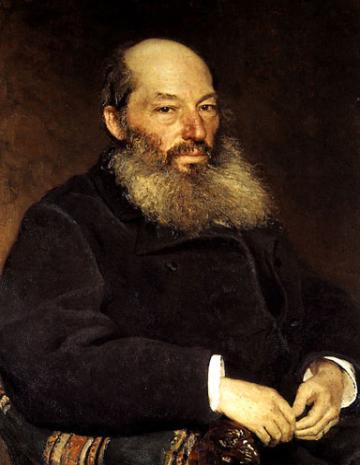 Литературное чтение,
 4 класс,
Зуева Е.Б.
План работы:
Повторение пройденного материала.
Речевая пятиминутка.
Проверка домашнего задания.
Слово о поэте.
Работа над стихотворением «Весенний дождь»
Физкультминутка.
Работа над стихотворением «Бабочка».
Проверка домашнего задания
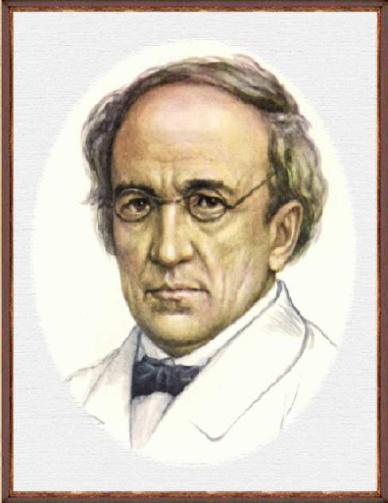 Повтори стихотворение
Фёдора Ивановича
Тютчева, которое ты
выучил дома
 (стр. 140 - 142)

Помни когда мы  читаем
стихотворение, мы его
читаем для себя, от души.
Афанасий Афанасьевич Фет (Шеншин) 1820 – 1892г.г.
Шеншин (Афанасий Афанасьевич, он же Фет)- известный русский поэт-лирик. Родился 5 декабря 1820 года в селе Новосёлки Мценского уезда, Орловской губернии, сыном богатого помещика, ротмистра в отставке, Афанасия Неофитовича Шеншина. Последний женился за границей на лютеранке, Шарлотте Фет, но без православного обряда, вследствие чего брак, законный в Германии, был признан незаконным в России; когда же в России был совершен обряд православного венчания, будущий поэт уже проживал под материнской фамилией "Фет" (Foeth), считаясь внебрачным ребенком.
До 14 лет Фет жил и учился дома, а
затем в городе Верро (Лифляндский
губернии), в пансионе Кроммера. В
1837 г. его перевезли в Москву и
поместили у М. П. Погодина; вскоре
за тем Афанасий Афанасьевич
поступил в Московский
университет, на историко
филологический факультет. Почти
все студенческое время Фет
прожил в семье своего товарища по
университету, будущего
литературного критика Аполлона
Григорьева, имевшего влияние на
развитие поэтического дара
Афанасия Фета.
Михаил Петрович Погодин
В  1844 году, Афанасий
Афанасьевич Фет, окончил
университет, в следующем
году поступил на службу в
Кирасирский Военного ордена
полк.
В 1853 г. перешел в
Уланский гвардейский полк; в
крымскую кампанию
находился в составе войск,
охранявших Эстляндское
побережье; в 1858 г.
вышел в отставку, подобно
своему отцу, штаб-  ротмистром.
28 и 29 января 1889 г.
Торжественно
отпразднован в Москве
юбилей 50-летней
Литературной
деятельности Фета; вскоре
после того ему было
Высочайше пожаловано
звание камергера.
Скончался Фет 21 ноября
1892 г. в Москве, не дожив
двух дней до 72 лет;
похоронен в родовом
имении Шеншиных селе
Клейменове, в Мценском
уезде, в 25 верстах от
Орла.
Весенний дождь
Послушай стихотворение.
Прочитай стихотворение про себя.
Словарная работа.
Выразительное чтение.
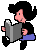 Словарная работа
Как вы понимаете выражения:
«В разрыве облак солнце блещет»,
«Качаясь движется завеса»
2.  Найдите эпитеты вместе со словами, к которым они относятся.
Разрывы облак
В песке купаясь
В золотой пыли
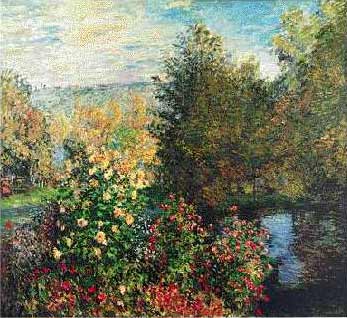 КЛОД МОНЕ.  УГОЛОК САДА В МОНЖЕРОНЕ
На зарядку солнышко
Подымает  нас.
Поднимаем руки мы
По команде: «Раз!»
А над нами весело шелестит листва.
Опускаем руки мы
По команде: «Два!»
Руки к верху поднимаем,
А потом их опускаем,
А потом их разведем
И к себе скорей прижмем.
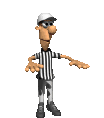 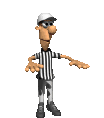 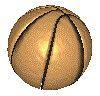 Бабочка
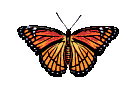 Прочитай стихотворение самостоятельно.
Словарная работа.
Выразительное чтение стихотворения.
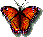 Мне сегодня понравились стихи Фёдора
Ивановича Тютчева, потому что ….

Когда я читал стихи, то испытывал чувство …
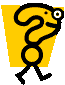 Домашнее задание:
Стр. 143 – 144 выучить  стихотворение по выбору.
Спасибо за урок!
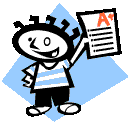